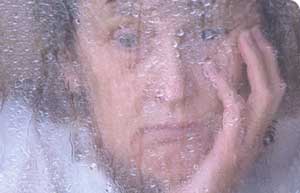 Prof dr Bert van Hemert
Psychiater
The clinical picture of depression
Sadness
Grief
Clinical Depression
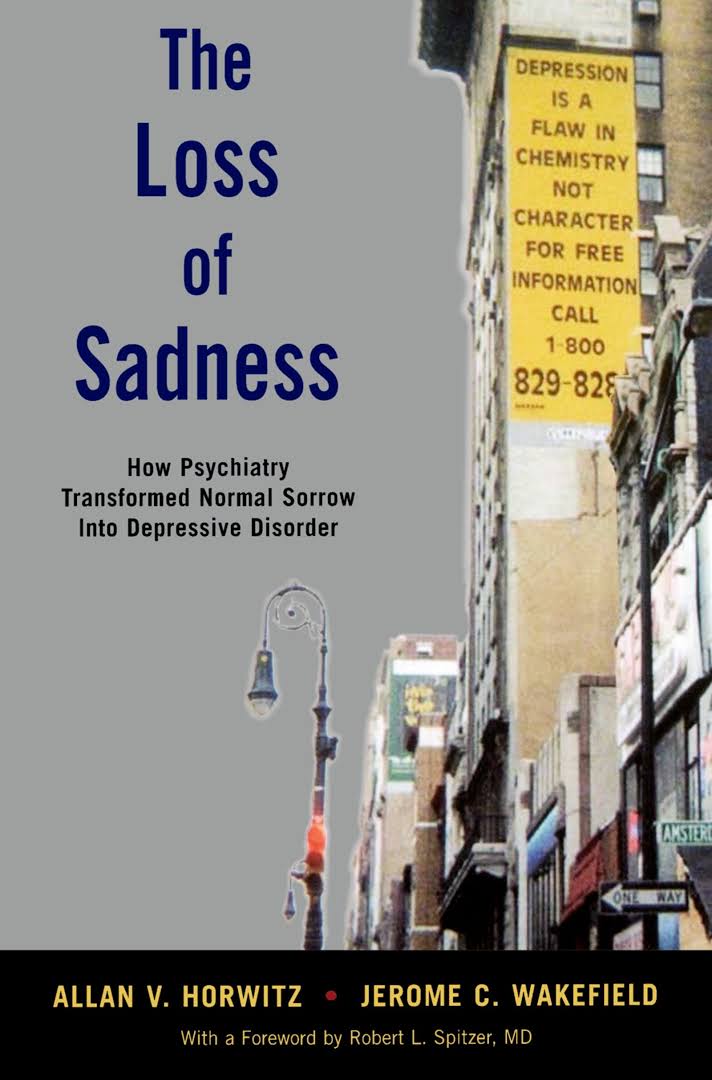 Symptoms of depression
Depressed mood
Anhedonia
Tearfulness
Irritability
Low energy level
Guilt
Suicide thoughts and acts
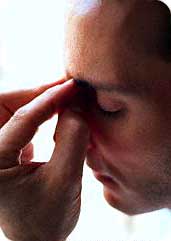 Prolonged episodes
Combinations of symptoms
Severity of symptoms
Discontinuity with ordinary functioning
Interference with daily funtioning
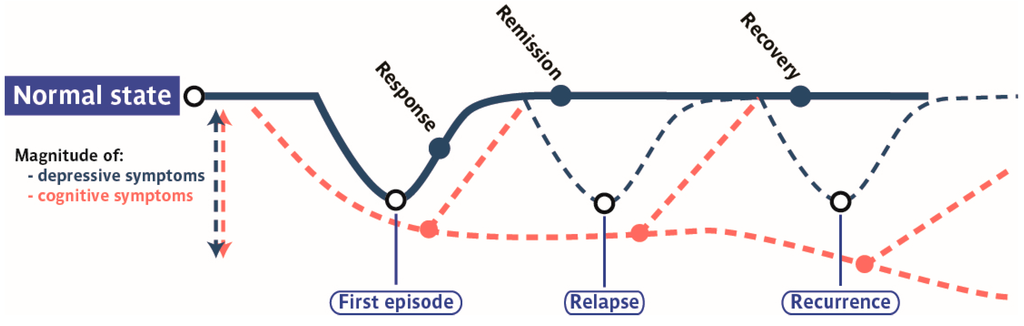 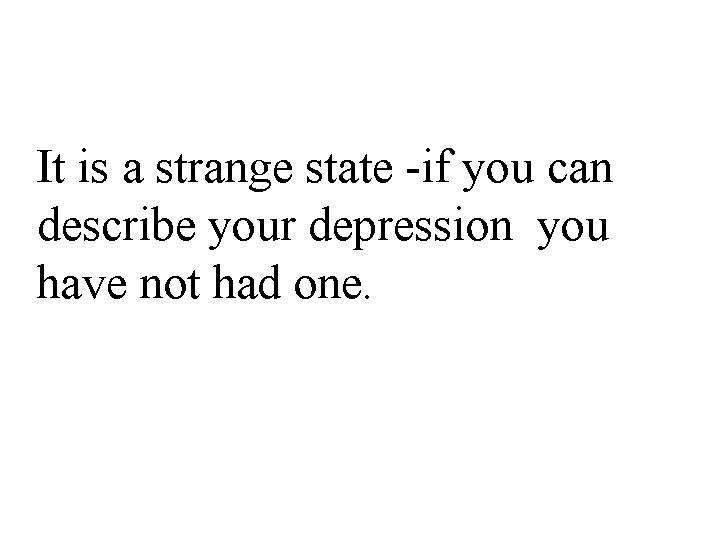 Prof. Lewis Wolpert, Ph.D., 
Professor of Biology as Applied to Medicine at University College London
Andrew SolomonDepression – The secret we share
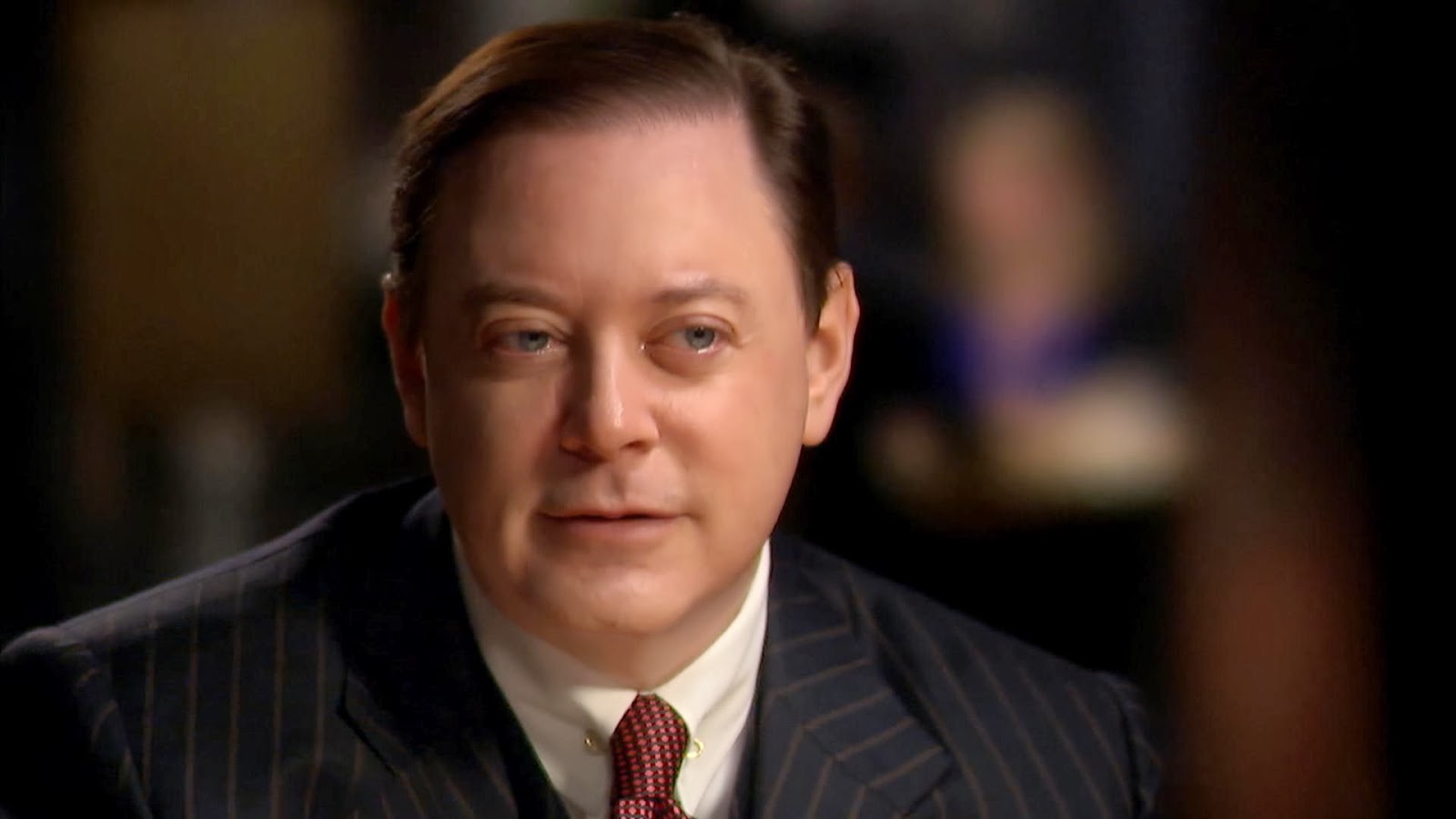 https://www.youtube.com/watch?v=-eBUcBfkVCo#t=1285.243202
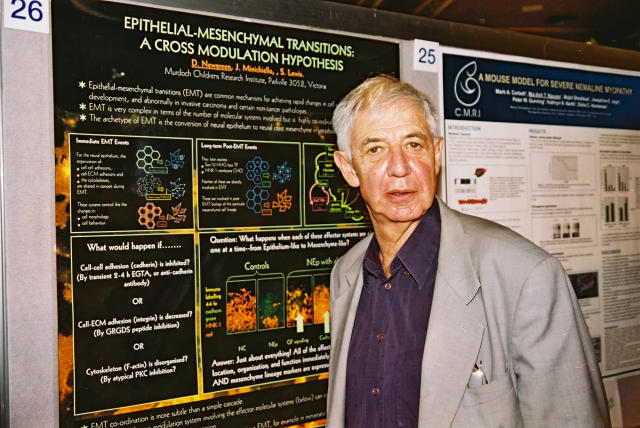 Prof. Lewis Wolpert, Ph.D., 
Professor of Biology as Applied to Medicine at University College London
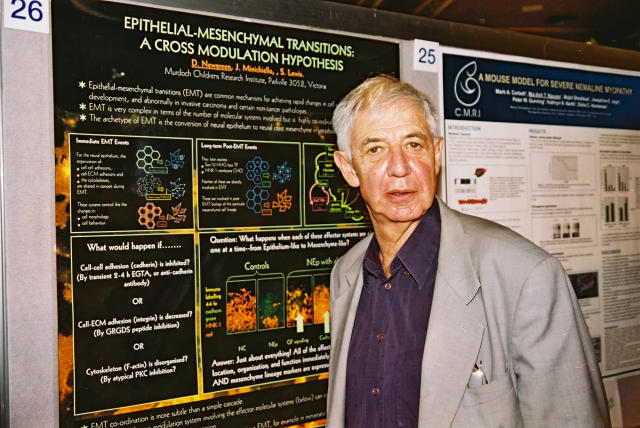 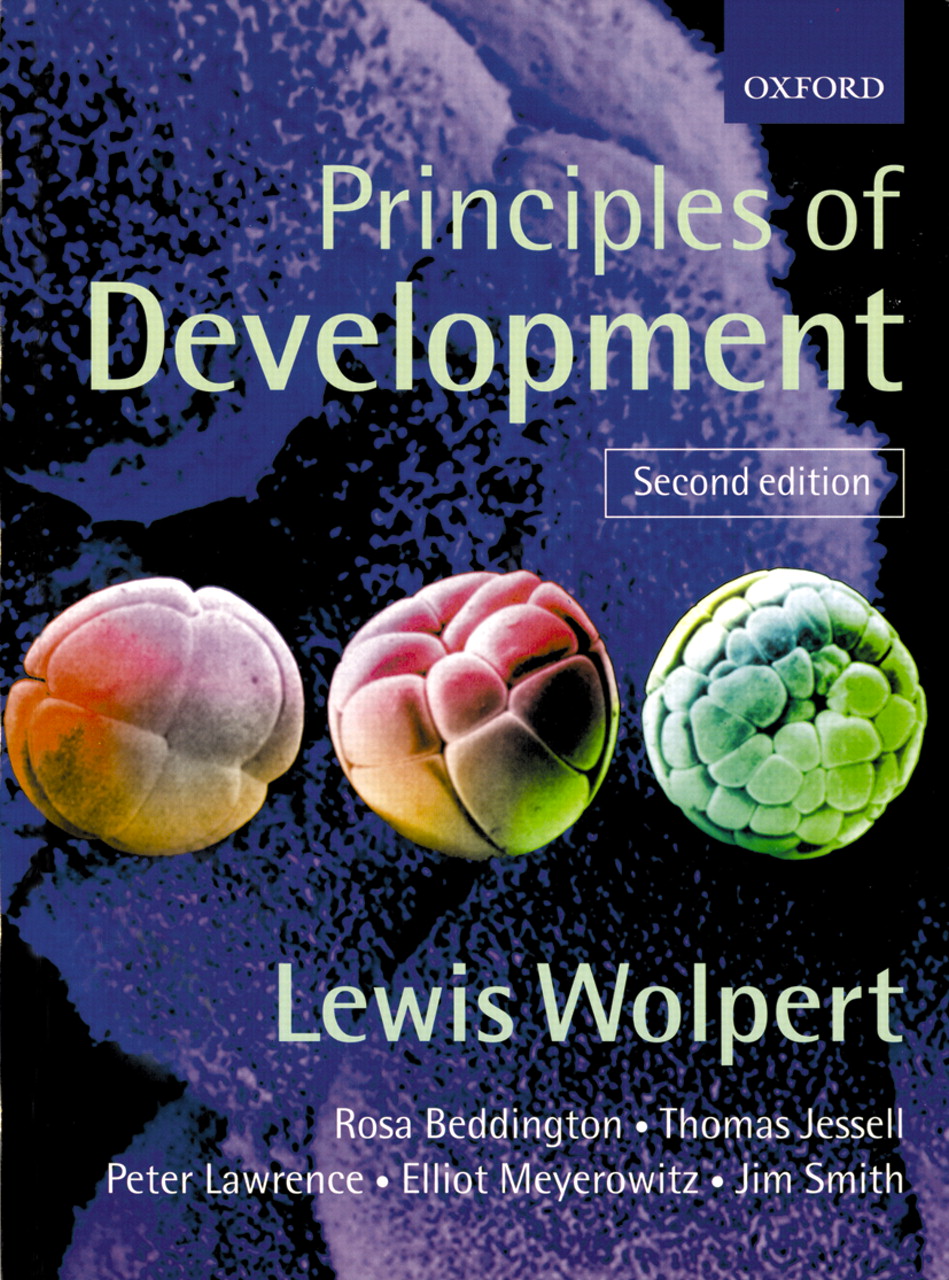 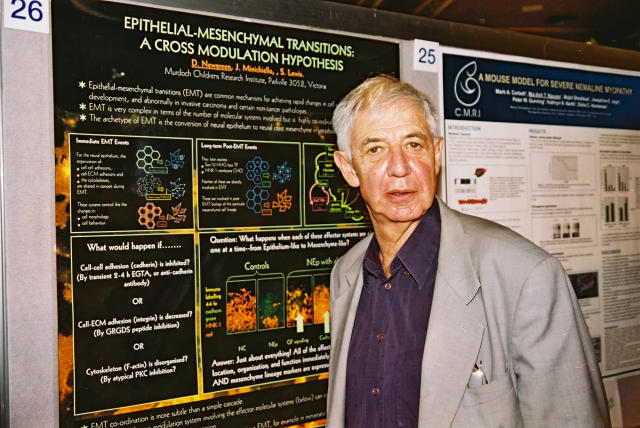 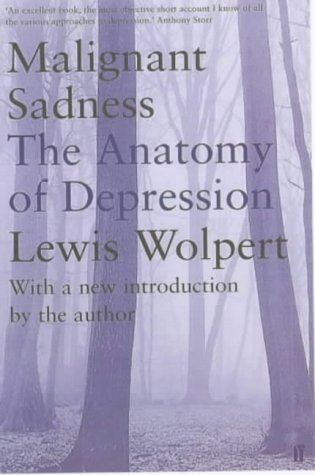 “Until one has experienced a debilitating depression it is hard to understand the feelings of those who have.  Severe depression confounds any attempt at description: it is not just feeling much lower than usual.  It is quite a different state, one that bears only a tangential resemblance to normal emotion.  It deserves some new and special word of its own that can encapsulate both the pain and the conviction that no remedy will ever be available.”

“Malignant Sadness:  
The Anatomy of Depression”
				                 Lewis Wolpert (1999)
“It was the worst experience of my life.  More terrible even than watching my wife die of cancer.  I am ashamed to admit that my depression felt worse than her death, but it is true.  I was in a state that bears no resemblance to anything I had experienced.  It was not just feeling very low, depressed in the commonly used sense of the word.  I was seriously ill.”

“Malignant Sadness:  
The Anatomy of Depression”
				  Lewis Wolpert (1999)
I am now the most miserable man living. If what I feel were equally distributed to the whole human family, there would not be one cheerful face on the earth. Whether I shall ever be better I can not tell; I awfully forebode I shall not. To remain as I am is impossible; I must die or be better, it appears to me.
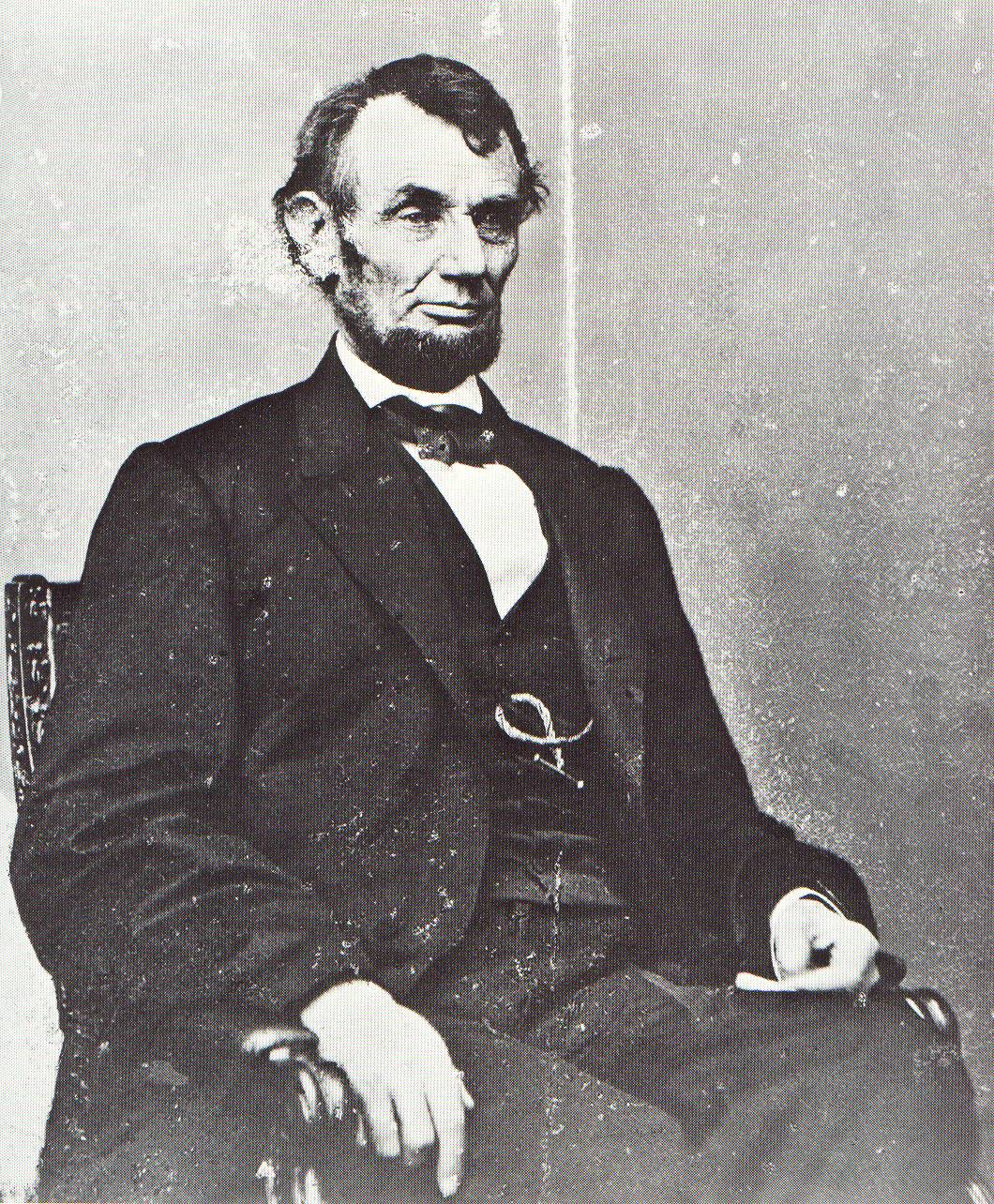 Abraham Lincoln
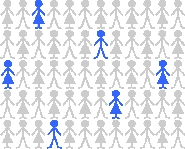 Approximately 6% of the population suffer from a depressive illness in any given year

Depression affects nearly twice as many women as men
The Global Burden of Disease
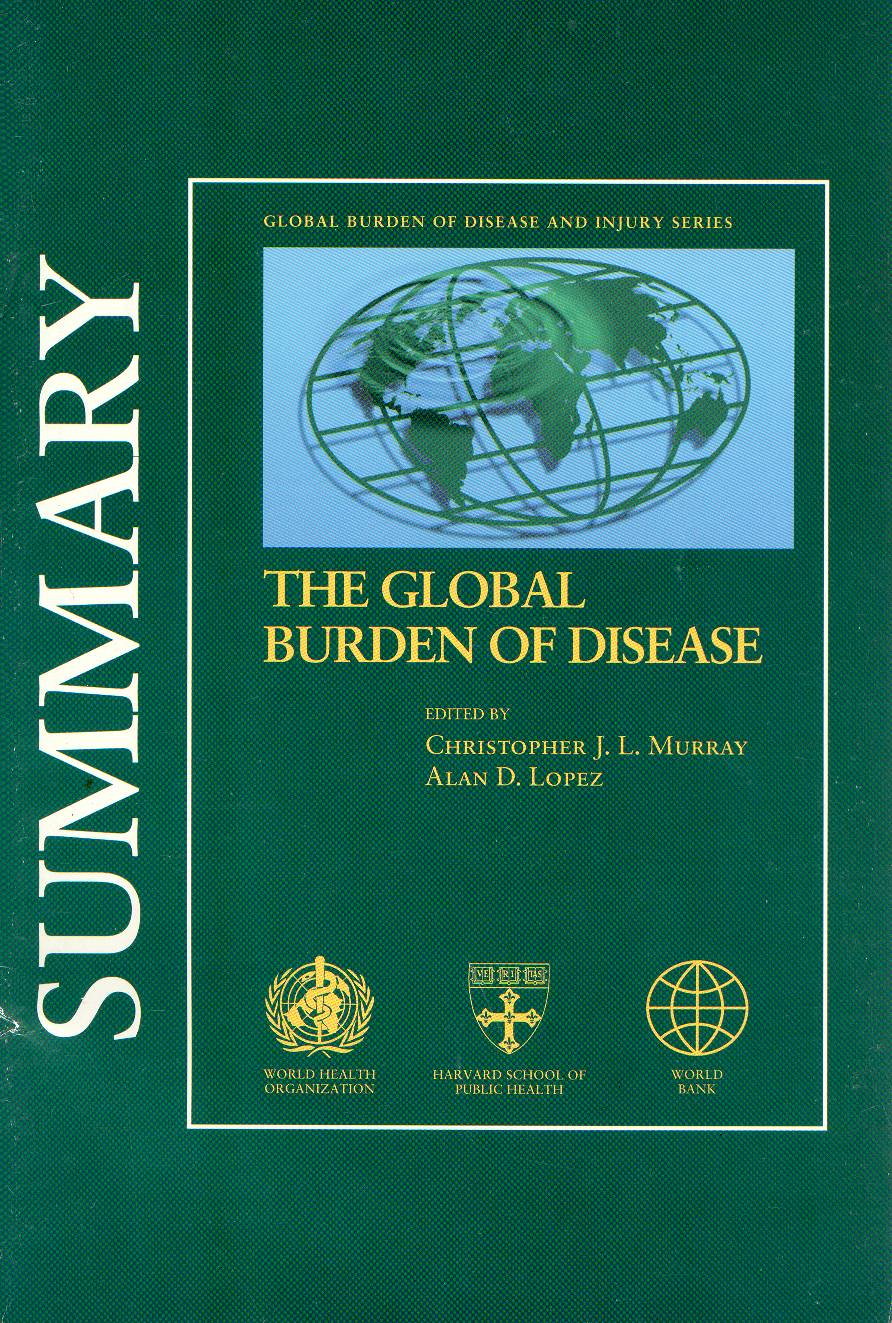 Depression was leading global cause of disability among all medical and surgical illnesses (1990 figures)
Depression was fourth leading cause of disease burden (1990 figures)
Depression will be second leading cause of disease burden by 2020
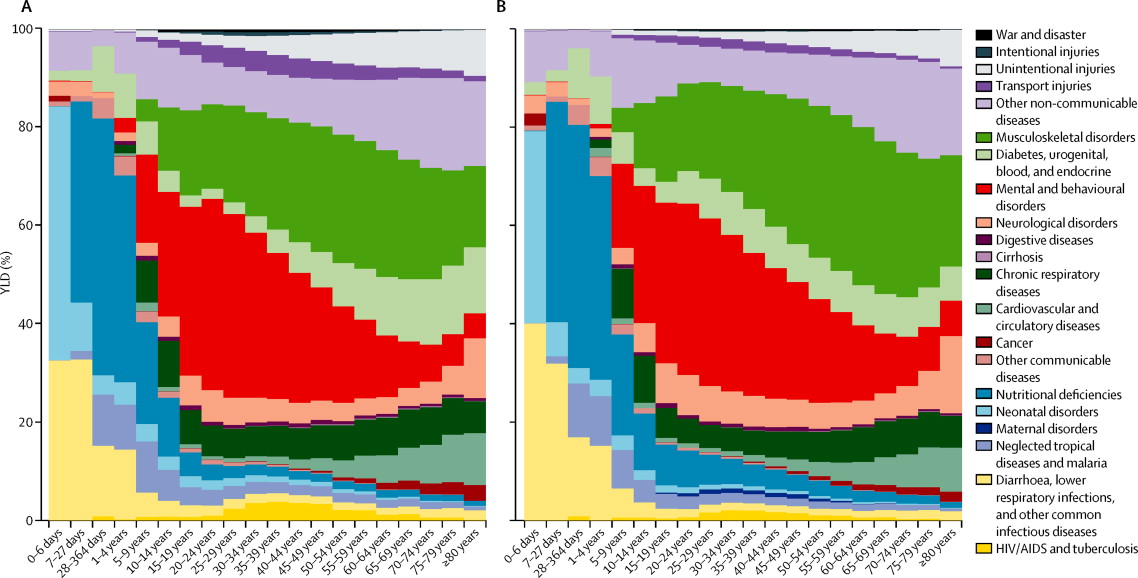 Percentage of years lived with disability (YLDs) in 2010, 
by cause and age(A) In male individuals. (B) In female individuals
Global Burden of Disease Study 2010 Lancet 2013; 380, 2163–2196
Virginia Woolf
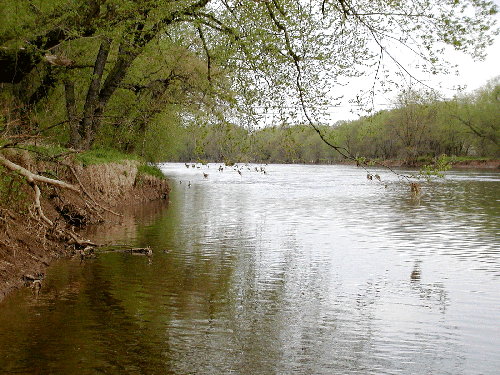 Reaching the river, 
she filled her pockets 
with stones, 
left her walking stick 
on the ground, 
and walked 
into the icy waters.
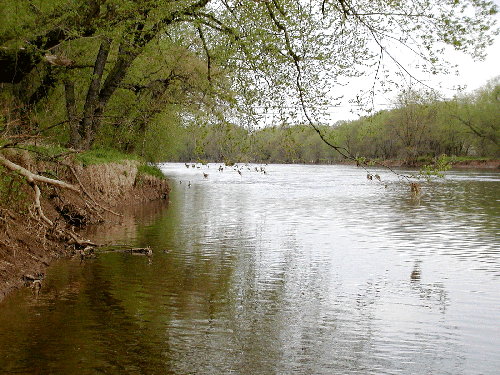 I want to tell you that you have given me 
complete happiness....Please believe that. 
But I know I shall never get over this; and 
I am wasting your life. Nothing anyone says 
can persuade me...... All I wish to say is 
that until this disease came on me we were 
perfectly happy....
Depression and suicide
Incidence risk ratio: 12-20
Harris, E.C., & Barraclough, B. (1997). Suicide as an outcome for mental disorders: A meta-analysis. The British Journal of Psychiatry, 170, 205-228.

Population attributive risk: 30-60% 
Cavanagh, J.T.O., Carson, A.J., Sharpe, M., & Lawrie, S.M. (2003). Psychological autopsy studies of suicide: A systematic review. Psychological Medicine, 33, 395-405.
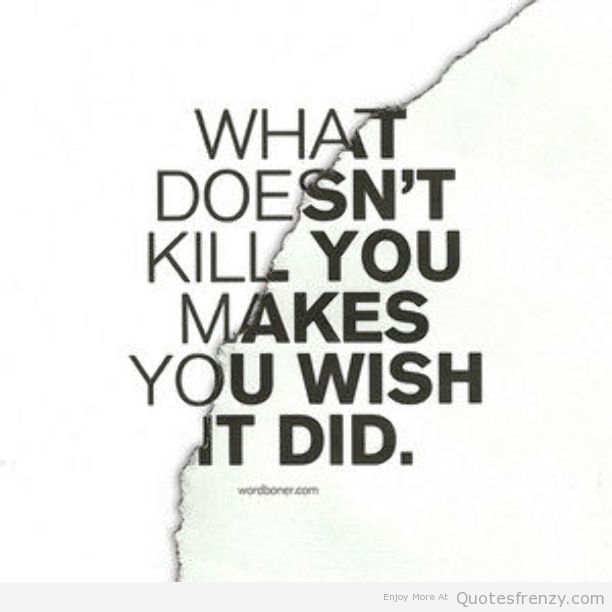 Treatment of depression
Biological

Psychotherapy

Daily activities
Medication
Electroconvulsive therapy
Cognitive behavioral therapy (CBT)
Mindfulness
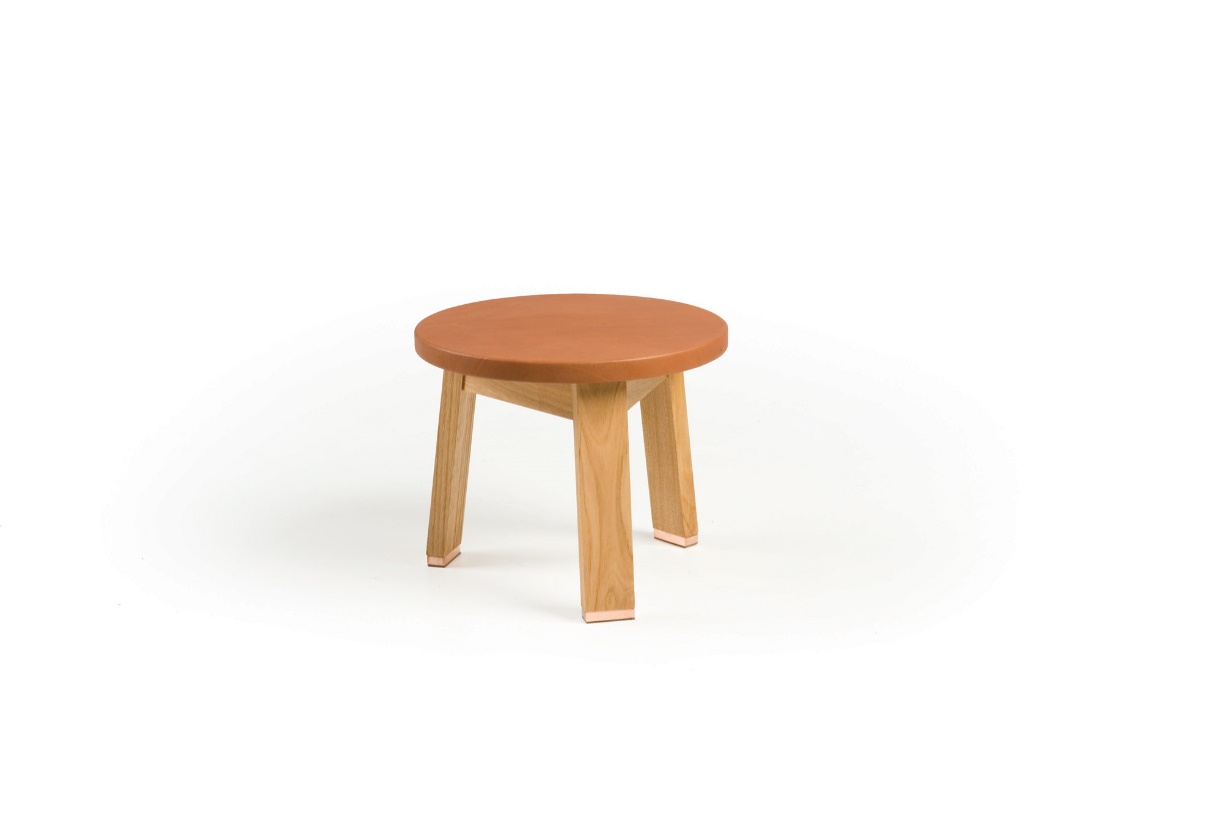 Sherwin Nuland about ECT
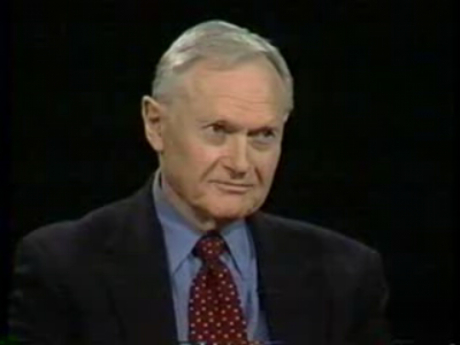 https://www.youtube.com/watch?v=oEZrAGdZ1i8
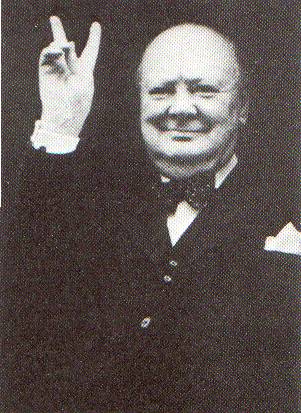 “I don't like to stand by the side of a ship and look down into the water. A second's action would end everything.”
Winston Churchill
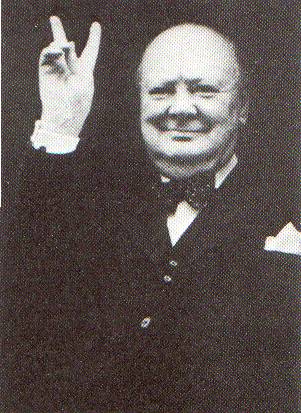 “I don't like to stand by the side of a ship and look down into the water. A second's action would end everything.”
Winston Churchill
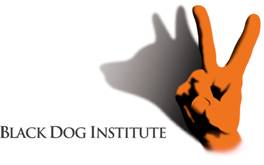 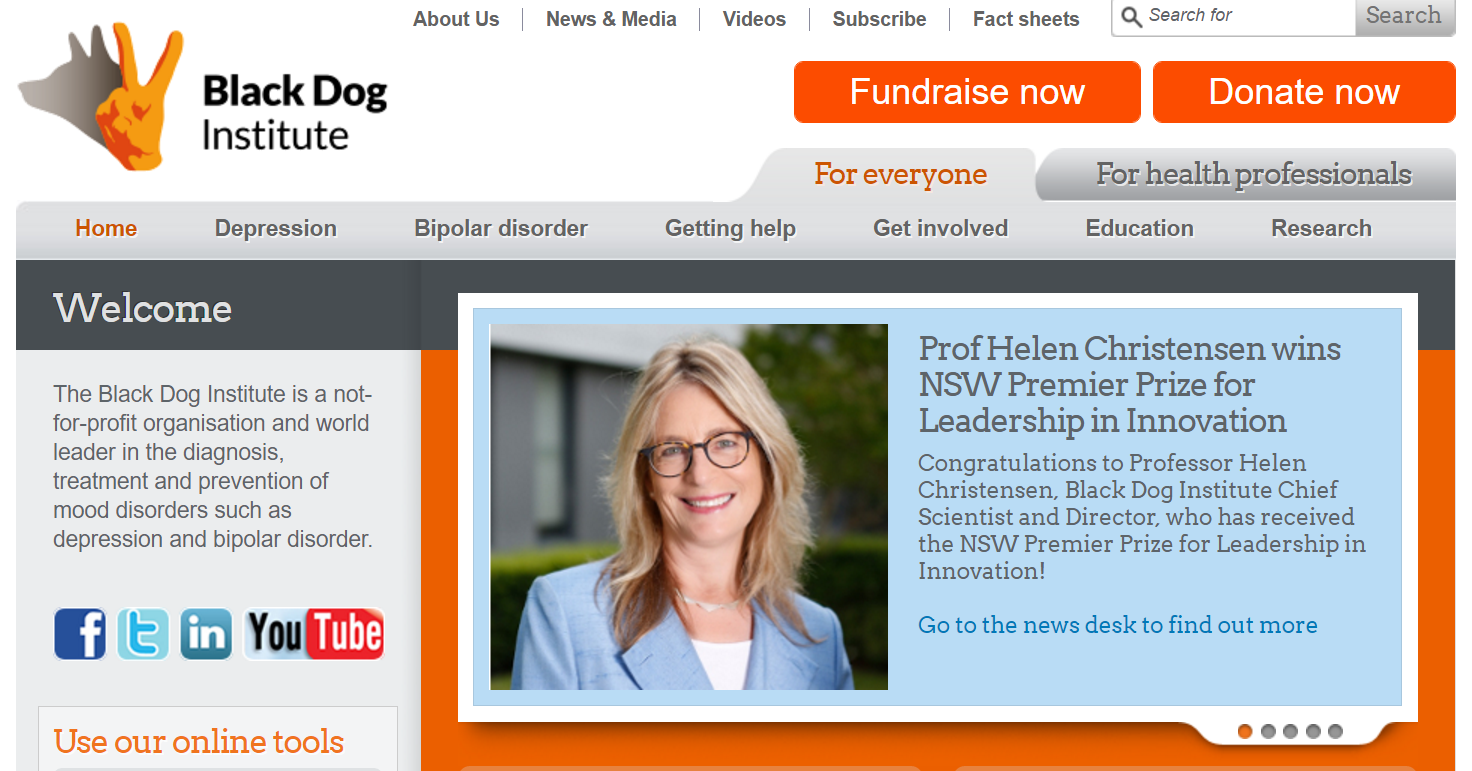 http://www.blackdoginstitute.org.au/aboutus/overview.cfm
Bipolar disorder
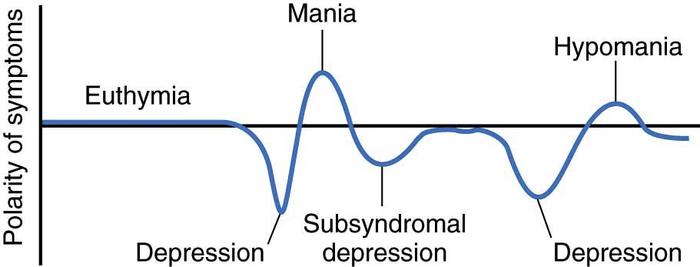 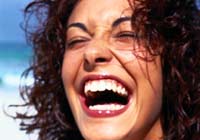 Symptoms of manic episode
Elated mood, euphoria
Irritability
High energy level
Irresponsible behaviour
Life threatening behaviour
Manic-depressive illness
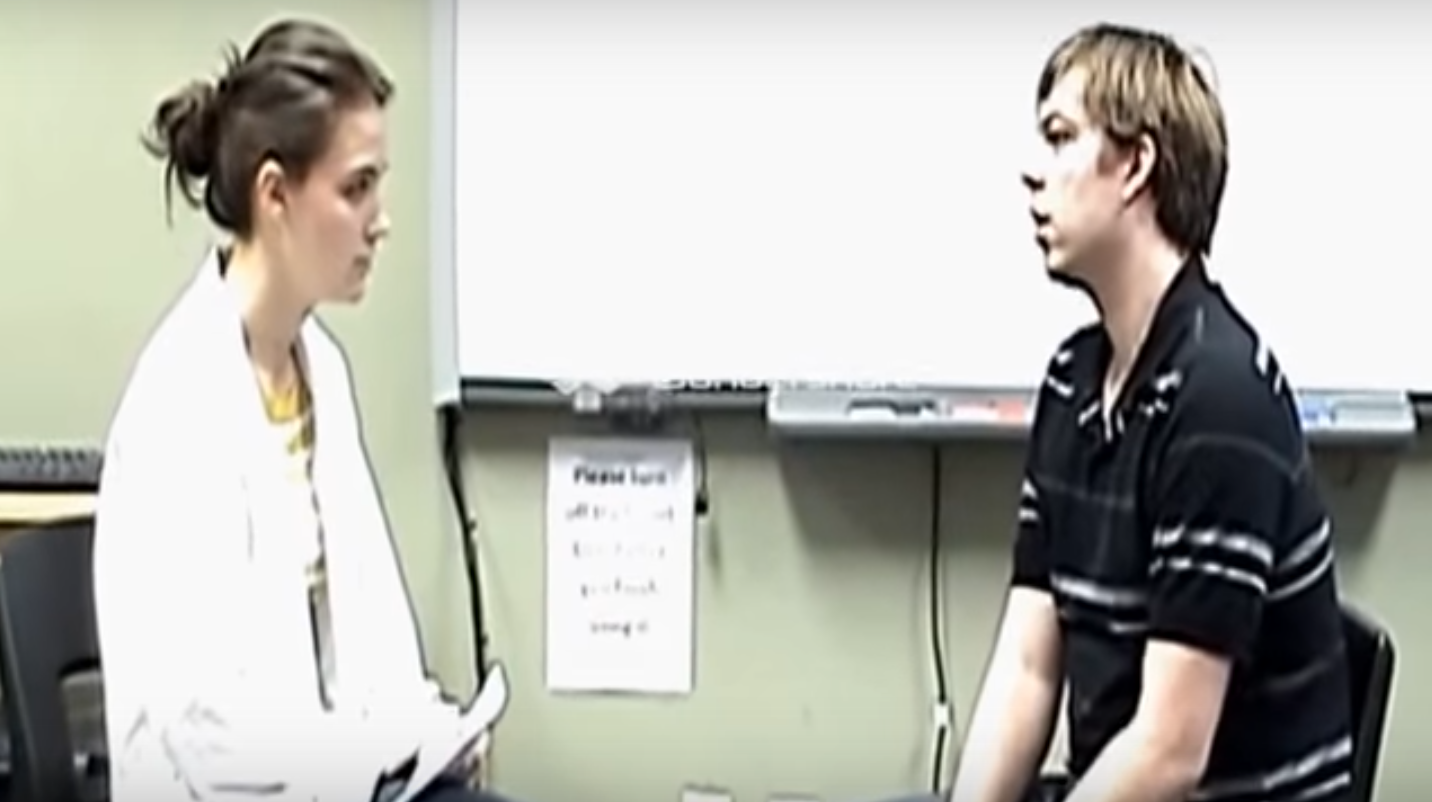 https://www.youtube.com/watch?v=AxE6XMjuh_w
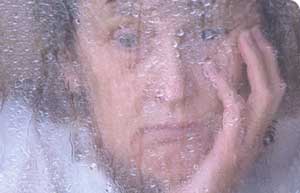 Prof dr Bert van Hemert
Psychiater
Difference between normal and abnormal sadness
The clinical picture of depression
Depression and suicide
Treatment of depression – ECT
Bipolar disorders and manic episodes
The clinical picture of depression